Формирование читательской культуры у школьников как составная часть учебно-воспитательного процесса
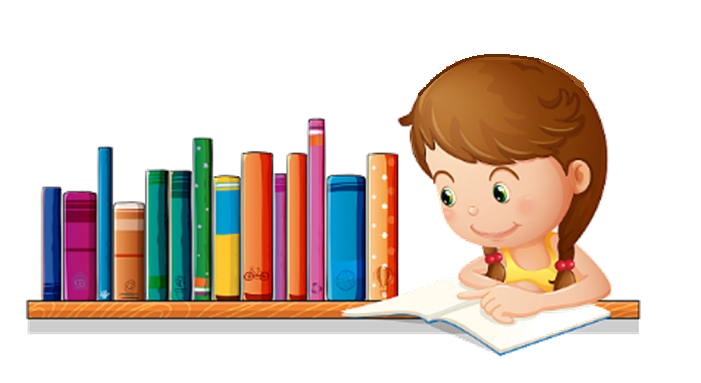 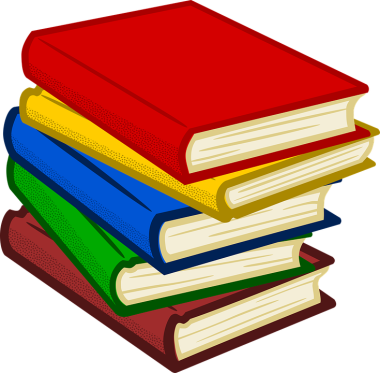 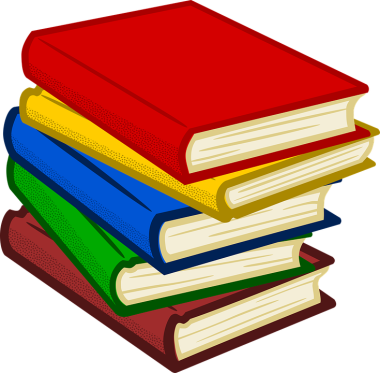 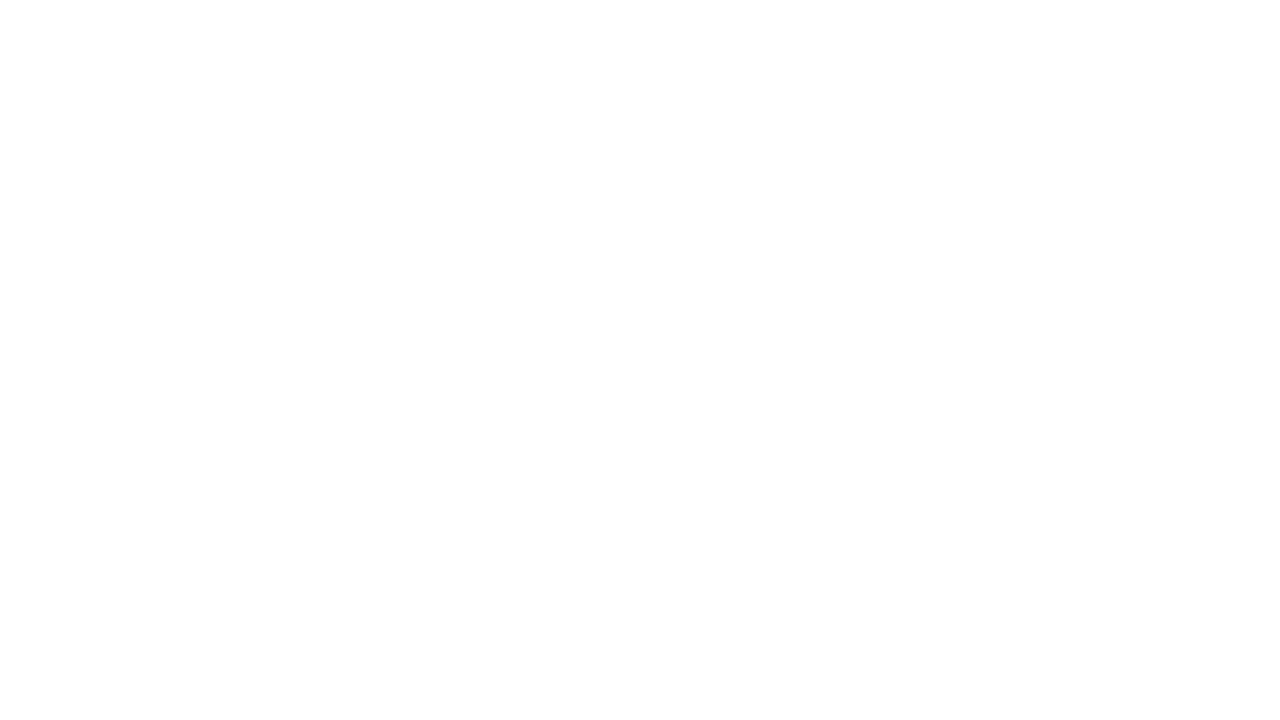 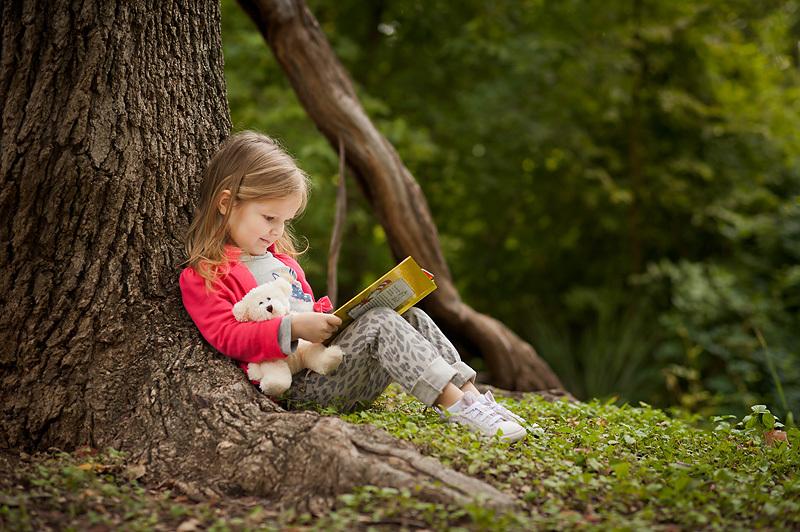 Книга, прочитанная в детстве, оставляет неизгладимый след в душе, запоминается на всю жизнь. 

Чтение всегда рассматривалось как средство учения и обучения и как средство воспитания в человеке человека.
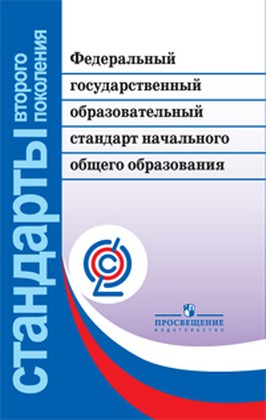 ФГОС предполагает воспитание и развитие качеств личности, отвечающих требованиям современного общества: 
‒ свободно ориентирующейся в потоках информации; 
‒ способной конструктивно общаться, сотрудничать; 
‒ эффективно решать учебные и познавательные задачи в процессе жизнедеятельности.

 Это станет возможным, если у учащихся будет сформирован читательский интерес, культура чтения, ребенок будет владеть читательской культурой.
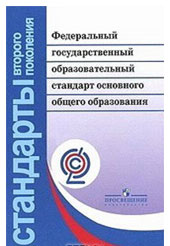 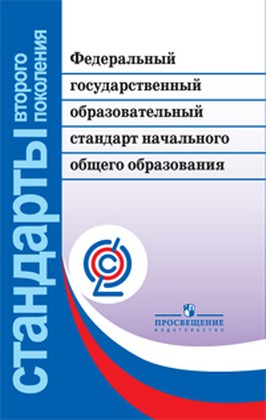 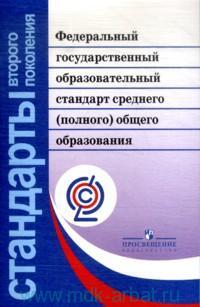 Составные понятия читательской культуры
Читательский интерес ‒  направленный интерес, проявляемый в активном отношении читателя к человеческому опыту, заключенному в книгах, и к своей способности самостоятельно добывать этот опыт из книг. 

При этом обязательно проявление читателем умственной и эмоциональной активности, чтобы целенаправленно ориентироваться в книжном окружении, в книге, как инструменте для чтения, в тексте, как основном компоненте книги, хранящем и передающем читателю этот опыт.
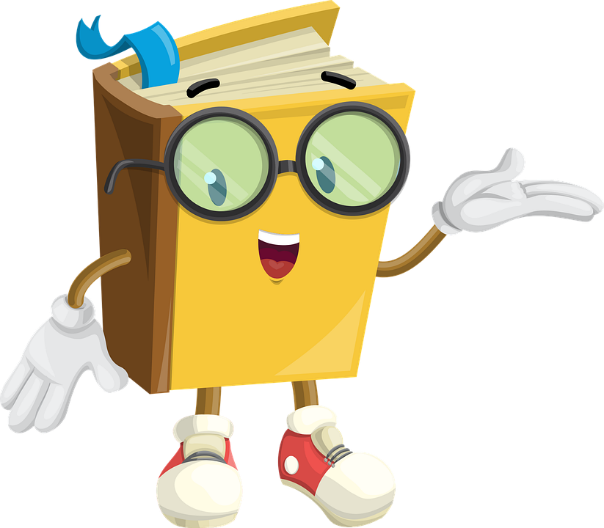 Составные понятия читательской культуры
Культура чтения – процесс, включающий восприятие текста, его понимание и интерпретацию произведения, причем уровень восприятия определяется читательским опытом ученика, его литературным развитием. 

Высокий уровень чтения обязательно характеризуется творческим восприятием, способностью создавать новые образы, новую реальность, способностью вступать в диалог с автором.
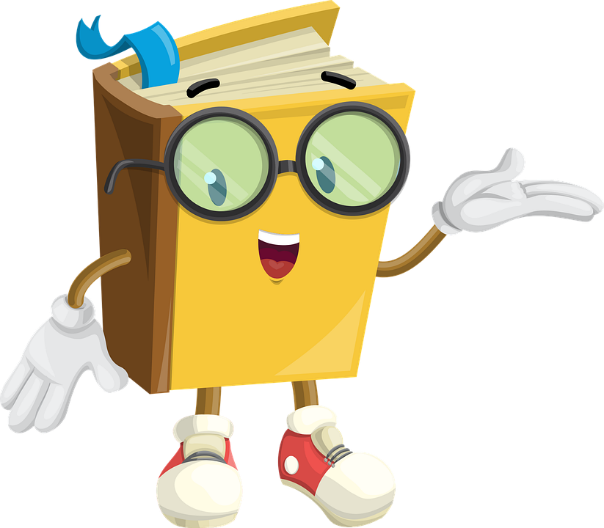 Составные понятия читательской культуры
Читательская культура ‒ процесс формирования образованного читателя, умеющего понимать и эстетически оценивать литературные произведения.

Читательская компетентность – совокупное личностное качество ученика и уже взрослого человека, сформированное на базе интеллектуальных способностей и личностных свойств.
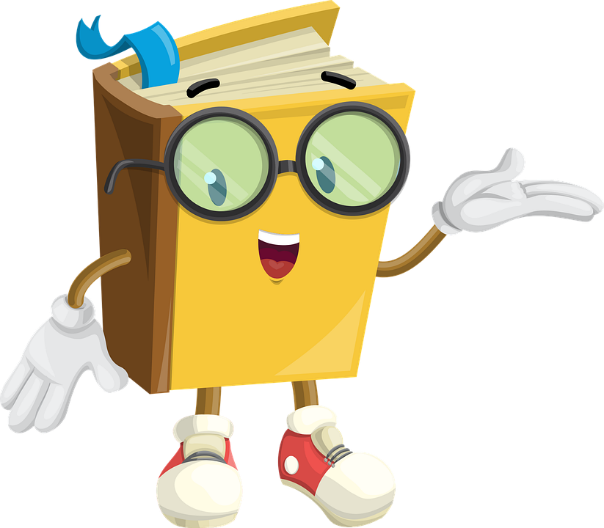 Критерии развития читательской культуры 
детей младшего школьного возраста
(Т.И. Полякова)
процесс выработки у детей ценностного отношения к книге;
умение исследовать и выбирать интересующую книгу;
способность эмоционально реагировать на прочитанное;
возможность эстетически воспринимать художественный текст;
умение находить в прочитанном произведении ценностную и смысловую информацию;
сформировать у учащихся потребности в чтении.
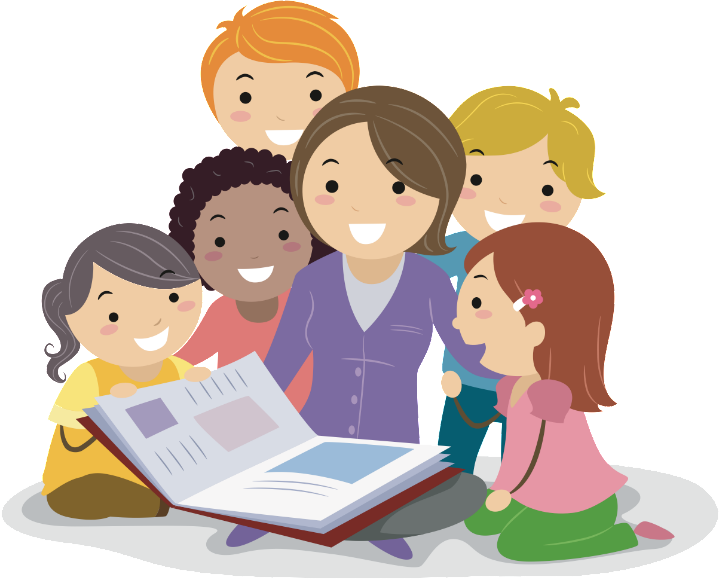 Отличия читающего ученика

(С.Н. Плотников )
способны мыслить в категориях проблем; схватывать целое и выявлять противоречивые взаимосвязи явлений; 
способны более адекватно оценивать ситуацию и быстрее находить правильные решения;
имеют больший объем памяти и активное творческое воображение; 
лучше владеют речью: она выразительнее, строже по мысли и богаче по запасу слов; 
точнее формулируют и свободнее пишут; легче вступают в контакты и приятны в общении; 
обладают большей потребностью в независимости и внутренней свободе, более критичны, самостоятельны.
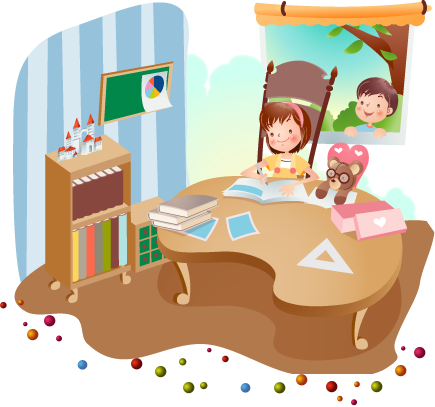 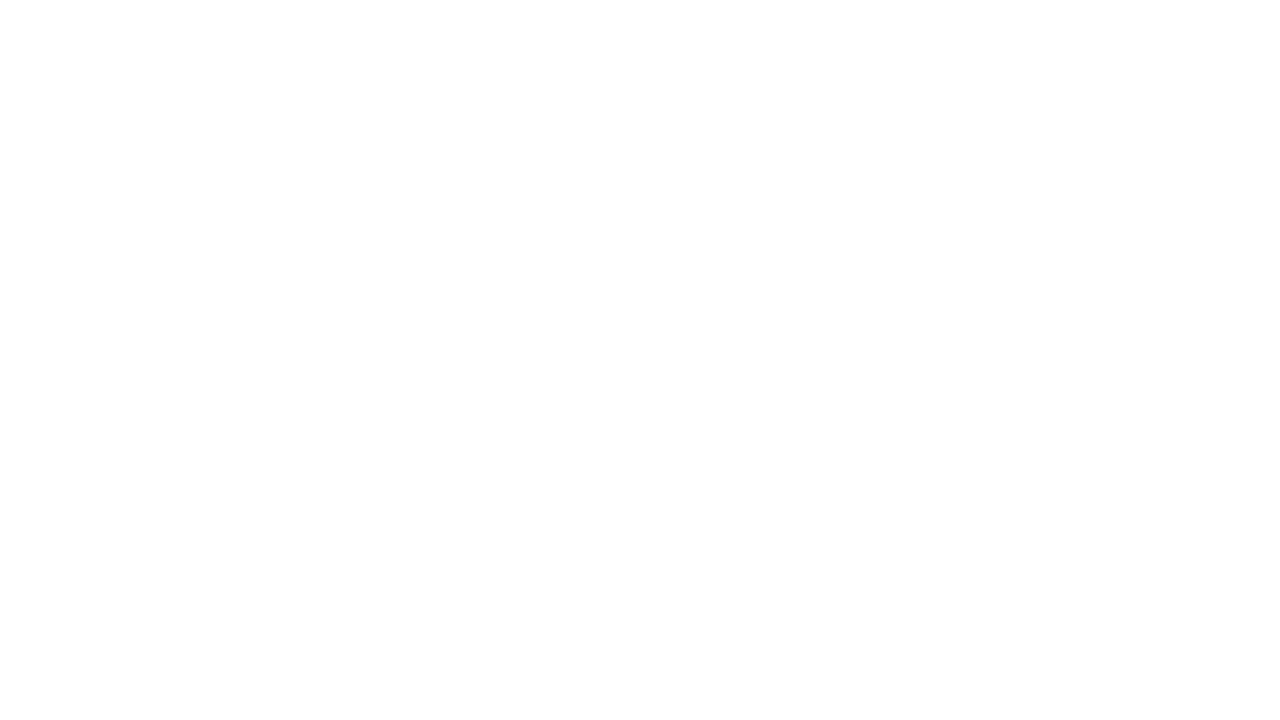 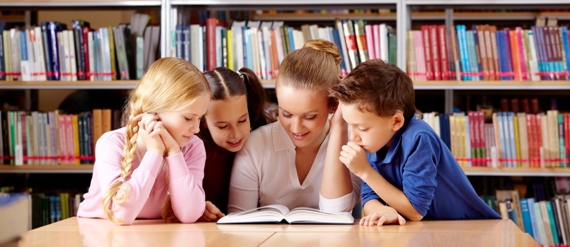 Чтение формирует качества наиболее развитого и социально ценного человека.

Чтение, грамотность, общекультурная подготовка, умение работать с текстами разных видов являются необходимыми условиями профессиональной, социокультурной деятельности людей, а чтение высшей формой самопознания.
Федеральный образовательный стандарт поставил перед школой задачу освоения обучающимися полноценного чтения, что подразумевает: готовность учащихся к решению таких познавательных и коммуникативных задач, как:
‒ понимание текста;
‒ поиск информации;
‒ самоконтроль;
‒ восстановление контекста, 
‒ интерпретацию и комментирование текста. 

Сформировать читательскую культуру ученика невозможно, если ученик не умеет осмысленно читать и работать с текстом.
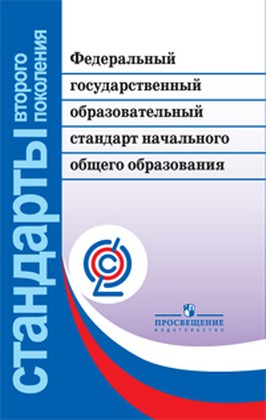 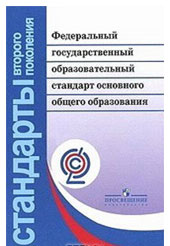 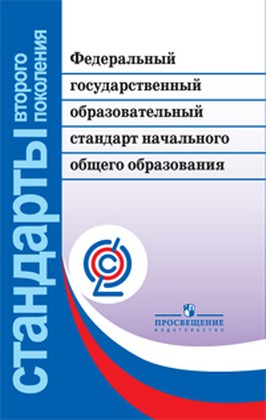 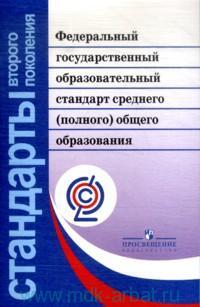 Технология продуктивного чтения
Цель технологии:

формирование читательской компетенции школьника;
формирование грамотного читателя, у которого есть стойкая привычка к чтению, который знает книги, умеет их самостоятельно выбирать.
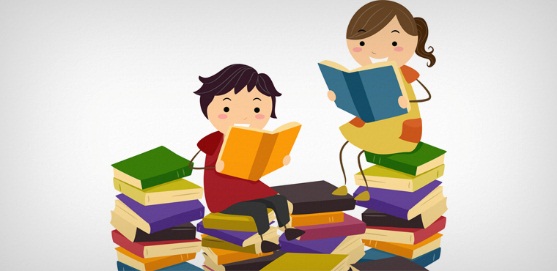 Технология продуктивного чтения
Задачи:
формирование техники чтения и приемов понимания и анализа текста;
введение детей через литературу в мир человеческих отношений, нравственно-этических ценностей;
формирование эстетического вкуса;
развитие устной и письменной речи, овладение речевой и коммуникативной культурой;
развитие творческих способностей детей;
приобщение к литературе как искусству слова;
практическое ознакомление с теоретико-литературными понятиями.
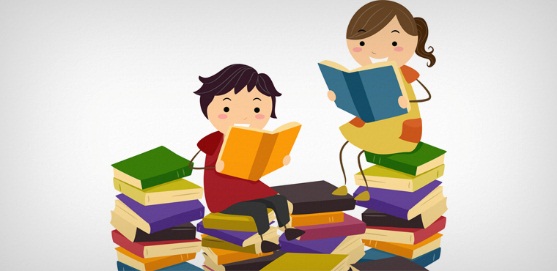 Технология продуктивного чтения

Этап I
Деятельность педагога направлена на получение предрасположения учеников к предстоящей работе с текстом. 

Для этого необходимо:
 организовать работу по определению смысловой, тематической, эмоциональной направленности текста;
выделить героев произведения и имя автора;
проработать ключевые слова и предшествующую тексту иллюстрацию, опираясь на читательский опыт учащихся.
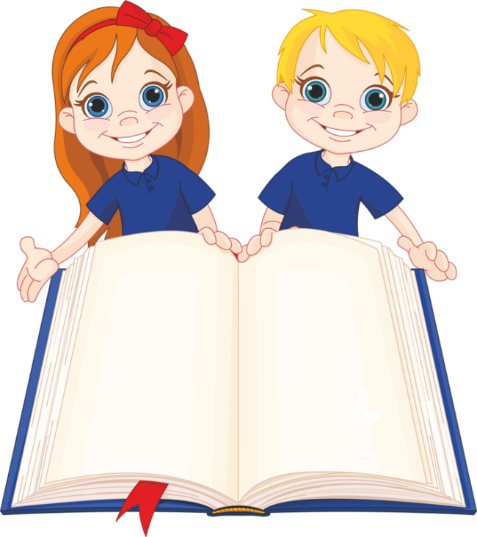 Работа с текстом до чтения
Технология продуктивного чтения

Этап II
Первичное чтение текста
Формы:  самостоятельное чтение в классе, чтение-слушание, комбинированное чтение.
Проводится на выбор учителя в соответствии с обенностями текста, возрастными и индивидуальными возможностями учащихся. 
Приемы:
выявление первичного восприятия с помощью беседы;
фиксация первичных впечатлений;
выявление совпадений первоначальных предположений учащихся с содержанием, эмоциональной окраской прочитанного текста.
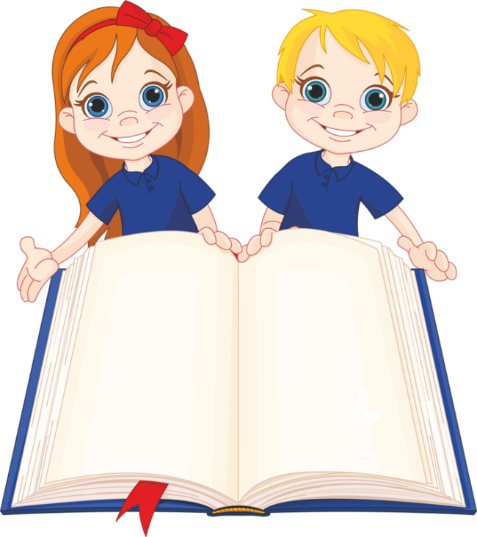 Работа с текстом во время чтения
Технология продуктивного чтения

Этап II
Вторичное чтение текста

Формы:  беседа по содержанию текста, выразительное чтение.

Приемы:
диалог с автором через текст;
комментированное чтение;
беседа по прочитанному;
выделение ключевых слов;
постановка уточняющего вопроса к каждой смысловой части.
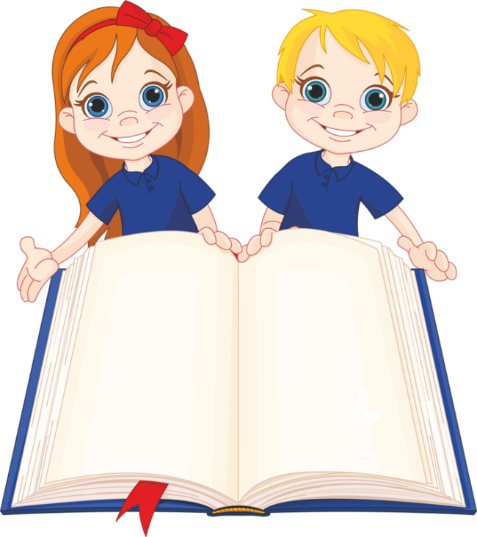 Работа с текстом во время чтения
Технология продуктивного чтения

Этап III
Формы: знакомство с писателем, беседа о личности писателя, работа с материалами учебника и дополнительными источниками, творческие задания. 

Приемы:
смысловая беседа по тексту;
 коллективное обсуждение прочитанного; 
проведение дискуссии; 
соотнесение читательских оценок с авторской позицией;
выявление и формулирование основной идеи текста или совокупности его главных смыслов;
повторная работа с заглавием и иллюстрациями.
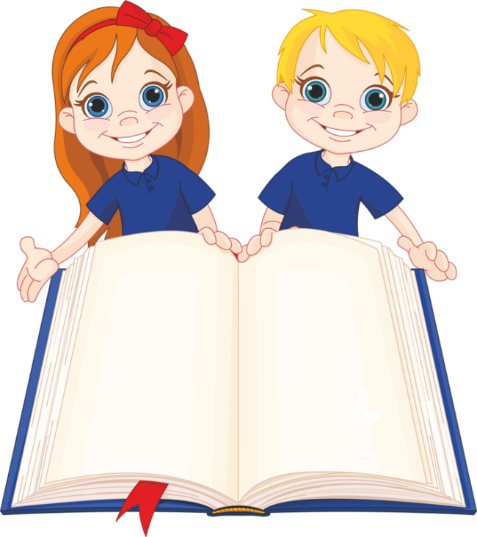 Работа с текстом после чтения
Приёмы продуктивного чтения, направленные на активизацию мыслительной деятельности учащихся
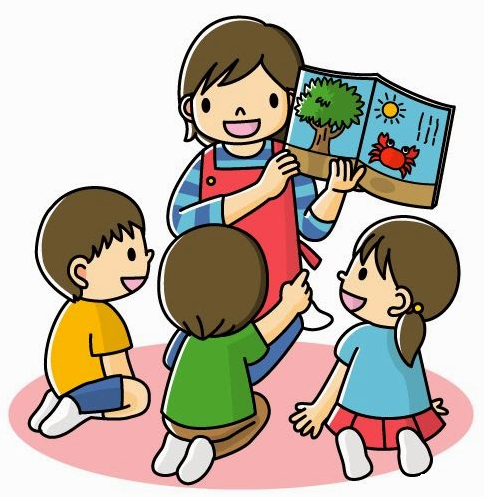 найти такой угол зрения, при котором обыденное событие становится удивительным;
организовать деятельность детей по оцениванию текста: ученикам предлагается не читать текст абзац за абзацем, а оценить содержание этого текста;
 посредством вопросов проконтролировать усвоение учащимися содержания текста;
прием «составь задание»: эффективен при самостоятельной работе с текстом, так как ученики конструируют учебные задачи в соответствии с текстом;
прием «кубик Блума».
Приём «Кубик Блума»
Придумай
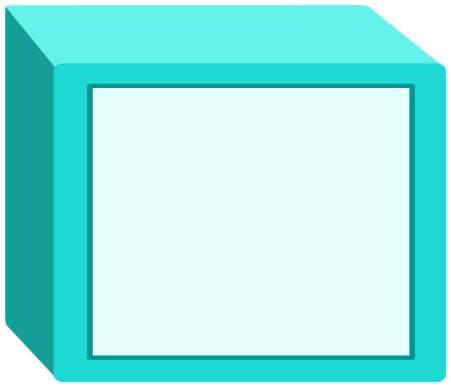 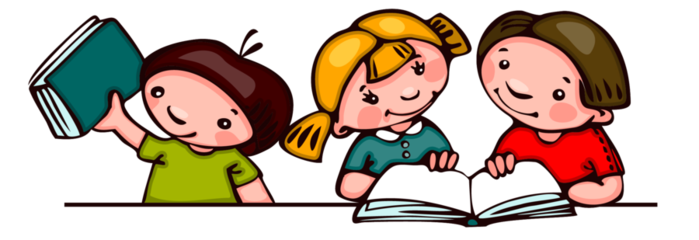 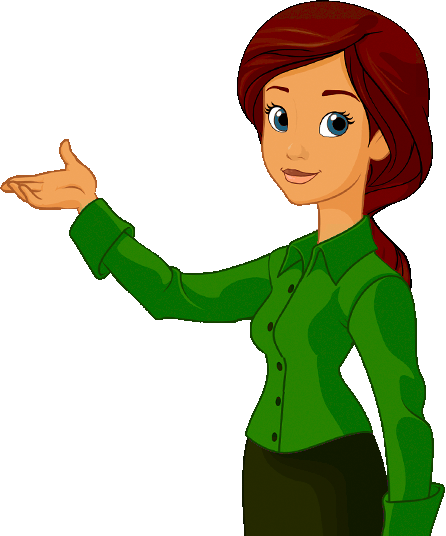 Почему?
Сформулировать вопрос к тексту по той грани, на которую выпадет кубик.
Поделись
Назови
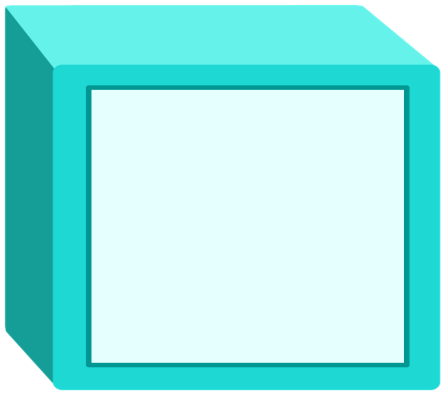 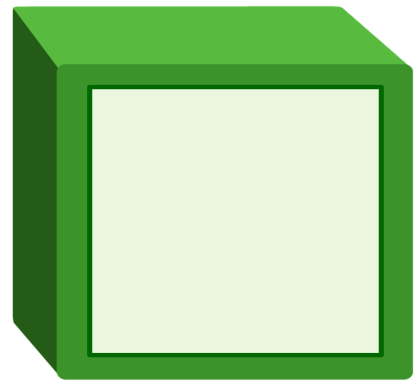 Предложи
Объясни
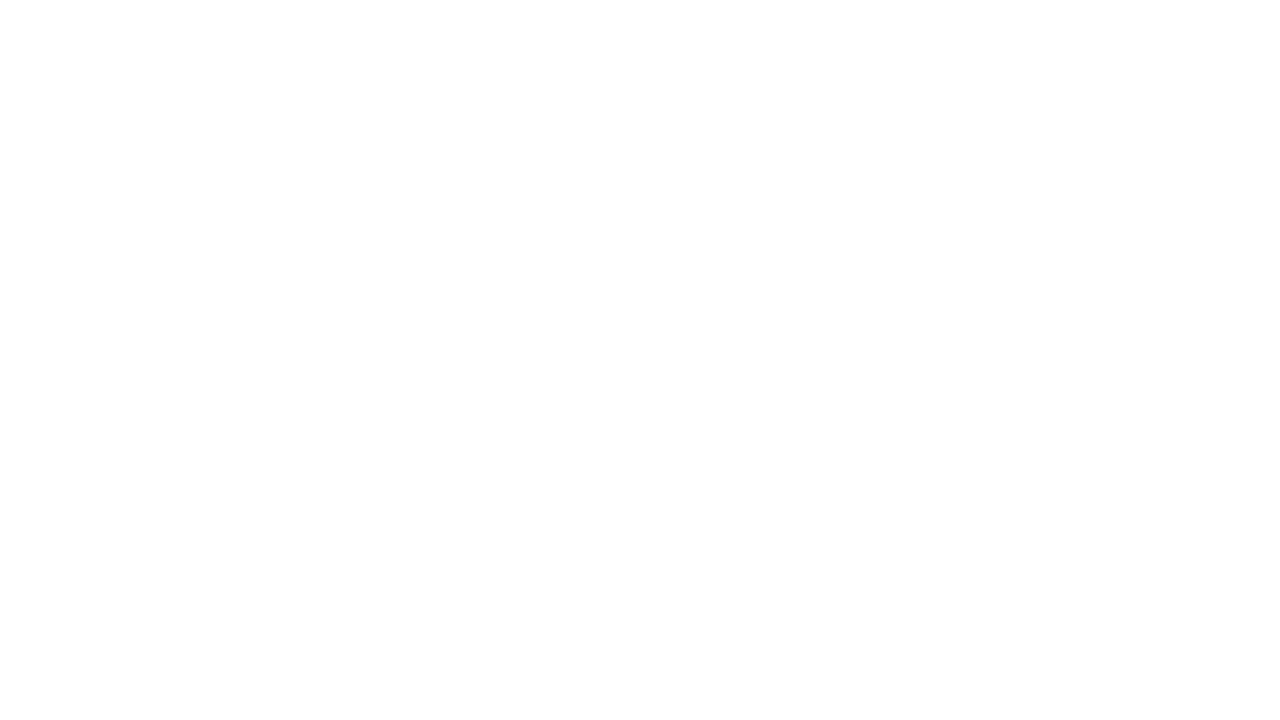 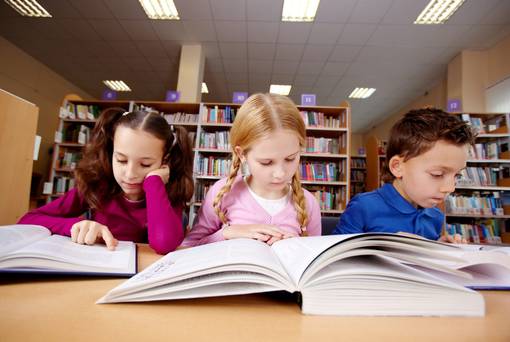 Технология продуктивного чтения – это образовательная технология, обеспечивающая с помощью конкретных приемов чтения полноценное восприятие и понимание текста читателем, активную читательскую позицию по отношению к тексту и его автору. 
Технология позволяет реализовать деятельностный подход в обучении и лежит в основе формирования читательской культуры.
Организация работы по формированию читательской культуры у учащихся
способствовать развитию читательского интереса
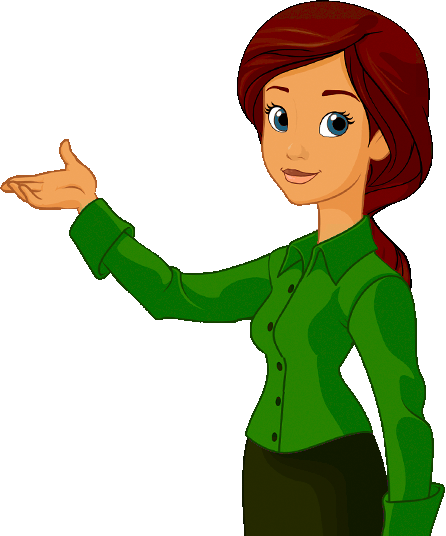 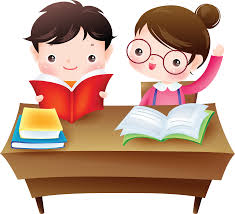 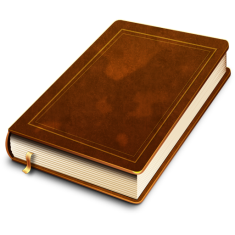 раскрытие индивидуальных особенностей каждого ученика
развитие творческой активности учащихся
Организация работы по формированию читательской культуры у учащихся
развитие 
потребности в чтении
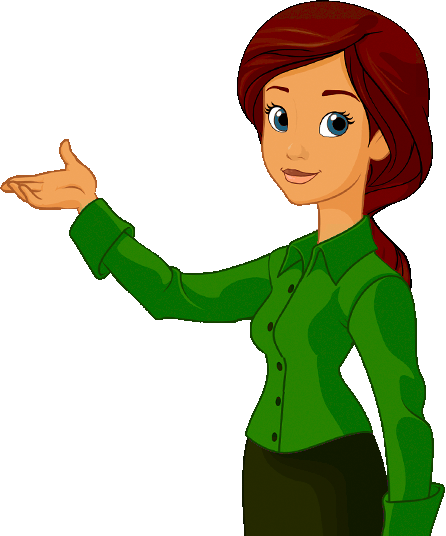 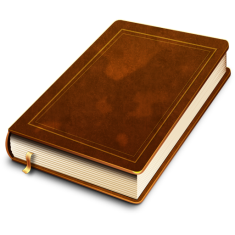 развитие читательской
 компетентности
ЗАДАЧИ
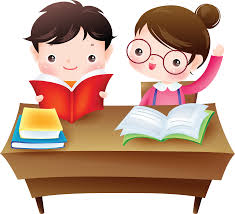 Критерии сформированности читательской культуры у учащихся
прослеживается активная познавательная направленность ученика на чтение литературы
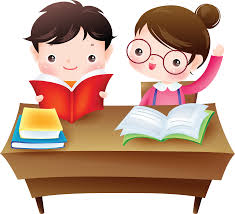 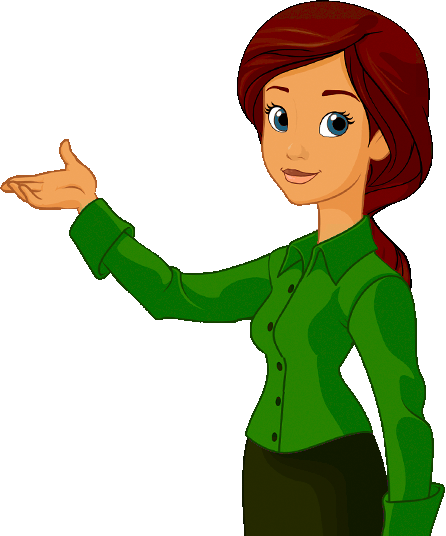 наблюдается положительное эмоциональное отношение к чтению
проявляется творческая деятельность ученика на основании прочитанного
Принципы деятельностного подхода и диалогического воспитания, лежащие в основе работы по развитию интереса к чтению
принцип учета возрастных и индивидуальных периодов развития ученика;
принцип определения «зоны ближайшего развития» и организации в ней совместной деятельности детей и взрослых;
принцип высокой мотивации любых видов деятельности, направленных на формирование читательской культуры;
принцип обязательной рефлексивности деятельности ученика;
принцип сотрудничества при организации управления различными формами деятельности;
диалогический принцип.
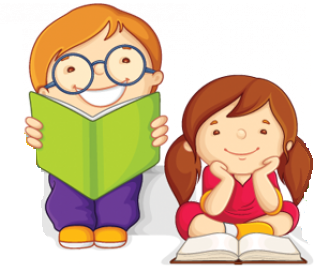 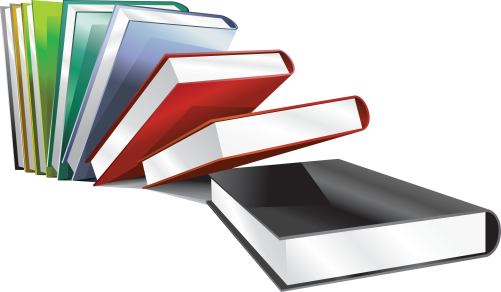 Основные направления работы 
по развитию интереса к чтению
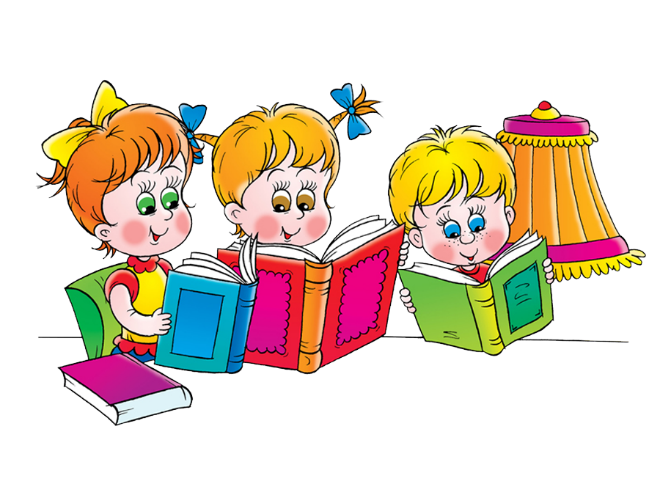 Цель: формирование интереса школьников к чтению.
Задачи: 
 совершенствование качества чтения как основы глубокого и полноценного восприятия художественного текста; 
развитие речи учащихся, умение выражать свои мысли и чувства в устной и письменной речи;
освоение учениками нравственных норм и ценностей посредством чтения художественных произведений; 
формирование нравственных качеств личности на примере литературных героев.
Внеклассная 
литературная деятельность
Основные направления работы 
по развитию интереса к чтению
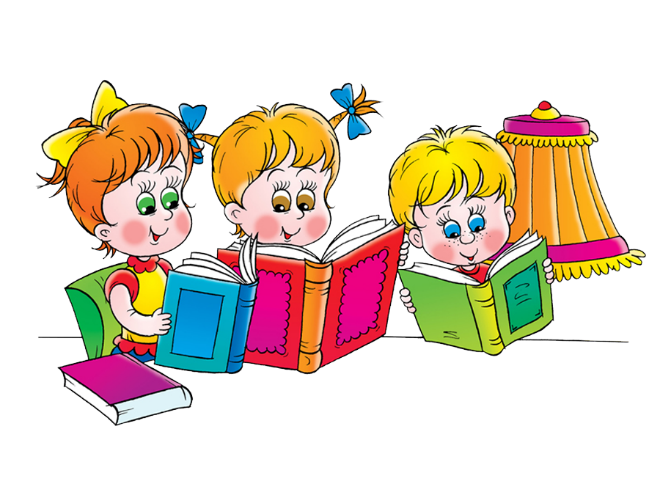 Внеклассная работа по литературному чтению всегда планируется учителем, при этом учитель должен: 
сочетать произведения русской и зарубежной классики, современной и региональной литературы; 
использовать разнообразие тематического плана;
сочетать произведения различных жанров;
чередовать разные видов внеклассной работы по литературному чтению; 
использовать приёмы активизации читательской культуры учащихся.
Внеклассная 
литературная деятельность
Основные направления работы 
по развитию интереса к чтению
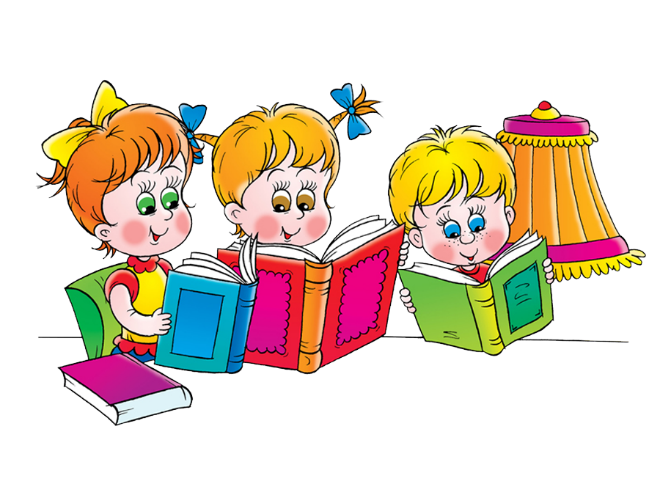 Формы работы: 
Литературный кружок.Способствует систематизации и углублению знаний, полученных на уроке. На занятиях кружка у учащихся развивается познавательная активность и творческие способности, потребность в чтении. 
Литературная гостиная.Позволяет в максимальной степени раскрыть любой, даже самый смелый замысел, поскольку объединяет в себе драматическое действие, музыку и пение, литературную игру, диалог с героями книг.
Внеклассная 
литературная деятельность
Основные направления работы 
по развитию интереса к чтению
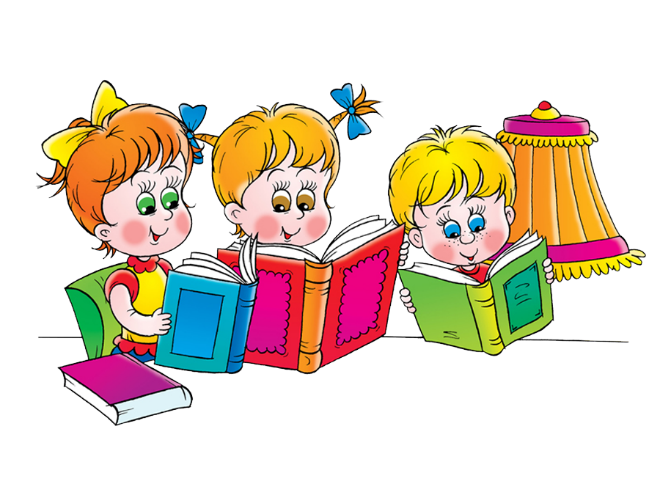 Формы работы: 
Литературная игра. реализуется на основе игровой деятельности, помогает определять жанровые особенности произведения, видеть компоненты произведения, воспроизводить в своем воображении прочитанный текст, понимать авторский замысел и определять свою позицию. 

Цель: модификация существующего текста книги или создание нового, творческого своего литературного продукта.
Внеклассная 
литературная деятельность
Основные направления работы 
по развитию интереса к чтению
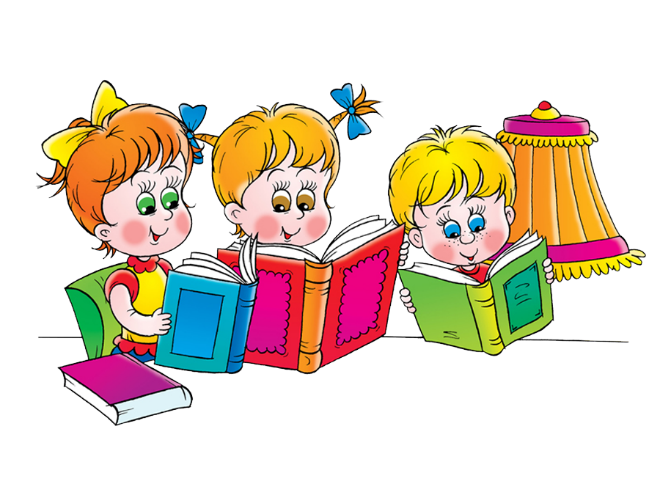 Способствует углублению приобретенных навыков;
 повышает интерес и любовь к произведениям народного творчества и писателей;
 дает новизну впечатлению, создает радостное настроение;
закрепляет и обобщает содержание художественных книг, создает новые впечатления. 

Учащиеся демонстрируют монологическое чтение, чтение по ролям, рассказывание, слушание, содержание книги может быть представлено и дополнено пением и танцами, просмотрами фрагментов экранизации книги.
Литературный праздник
Основные направления работы 
по развитию интереса к чтению
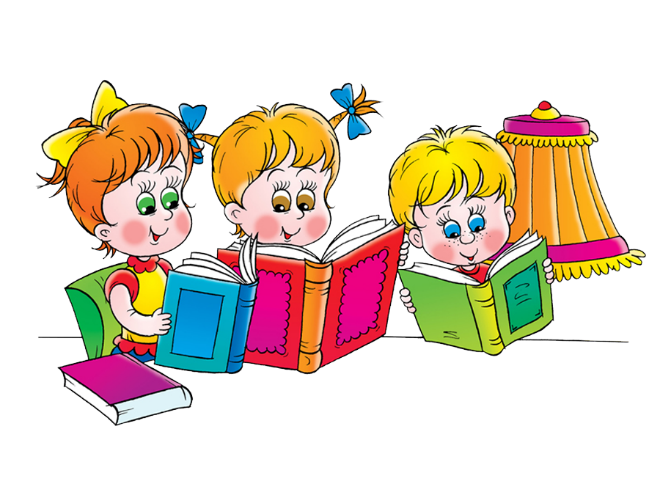 Мероприятие о книгах, произведениях, авторах, объединённых по тематическому, жанровому или другим признакам. 

Альманах может быть тематическим, и тогда он объединяет книги по одной теме: военные, исторические, фантастика, о природе, о сказках, стихи.

Создание литературных альманахов является одним из самых эффективных способов познакомить учеников с книгой, привлечь к ней внимание.
Литературный альманах
Основные направления работы 
по развитию интереса к чтению
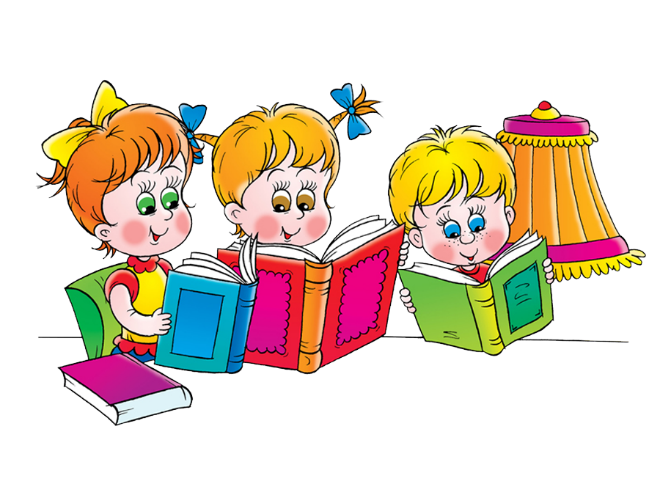 Направлена на пропаганду новинок в мире литературы. 

Выставки книг организуются в соответствии с возрастом учащихся, темой.
Выставочный зал
Основные направления работы 
по развитию интереса к чтению
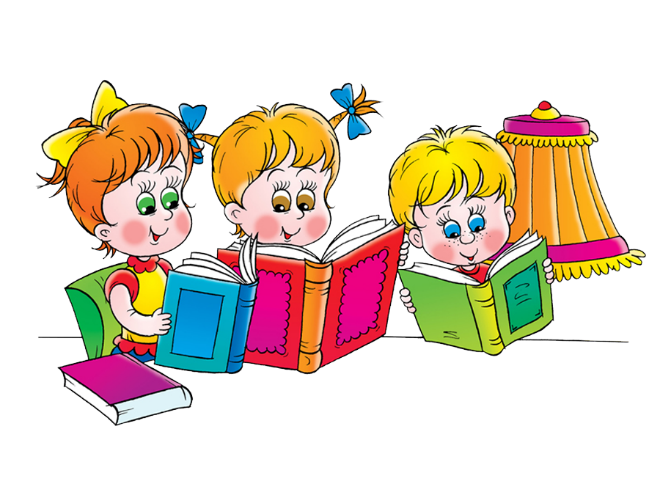 Включает комплекс небольших, разноплановых литературных мероприятий, проходящих одновременно. 

В ходе ярмарки могут проводиться литературные викторины и конкурсы, встречи с интересными людьми. 

Особенность:
отсутствие единой выраженной тематики;
мероприятия, проходящие на ярмарке, достаточно разнообразны, но при этом обязательным является литературное наполнение содержания каждого мероприятия.
Литературная ярмарка
Основные направления работы 
по развитию интереса к чтению
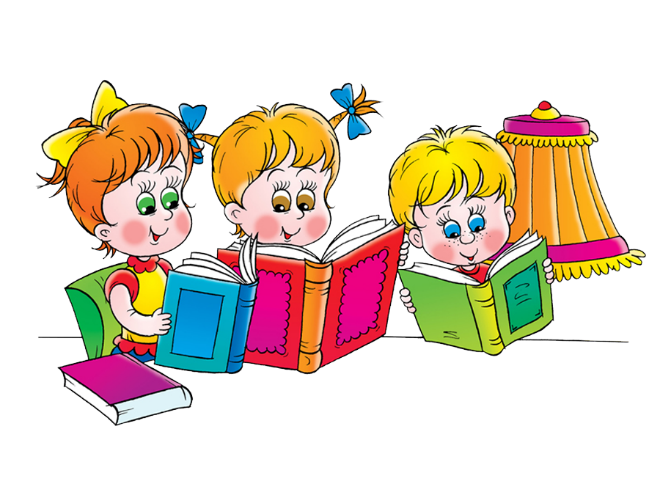 Может быть тематическим и универсальным, но всегда задания посвящаются книгам разного содержания.

На аукцион могут быть выставлены и «вещи» литературных героев, выполненные руками учащихся, учителей и родителей. 

Каждый класс представляет содержание одной ранее прочитанной книги так, чтобы у присутствующих появилось желание её прочитать.
Аукцион
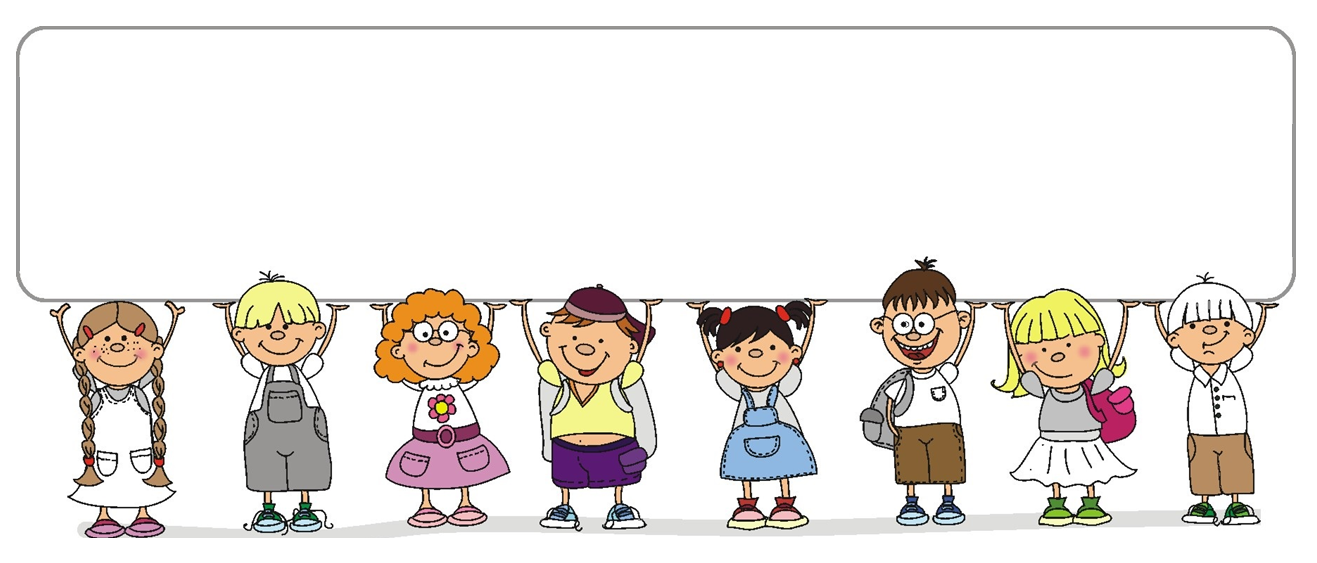 Основные направления работы 
по развитию интереса к чтению
Литературная агитбригада
Небольшой коллектив учащихся и учителей, который рекламирует, рассказывает о книгах, их героях и содержании, обычно передвигаясь от одной аудитории к другой.
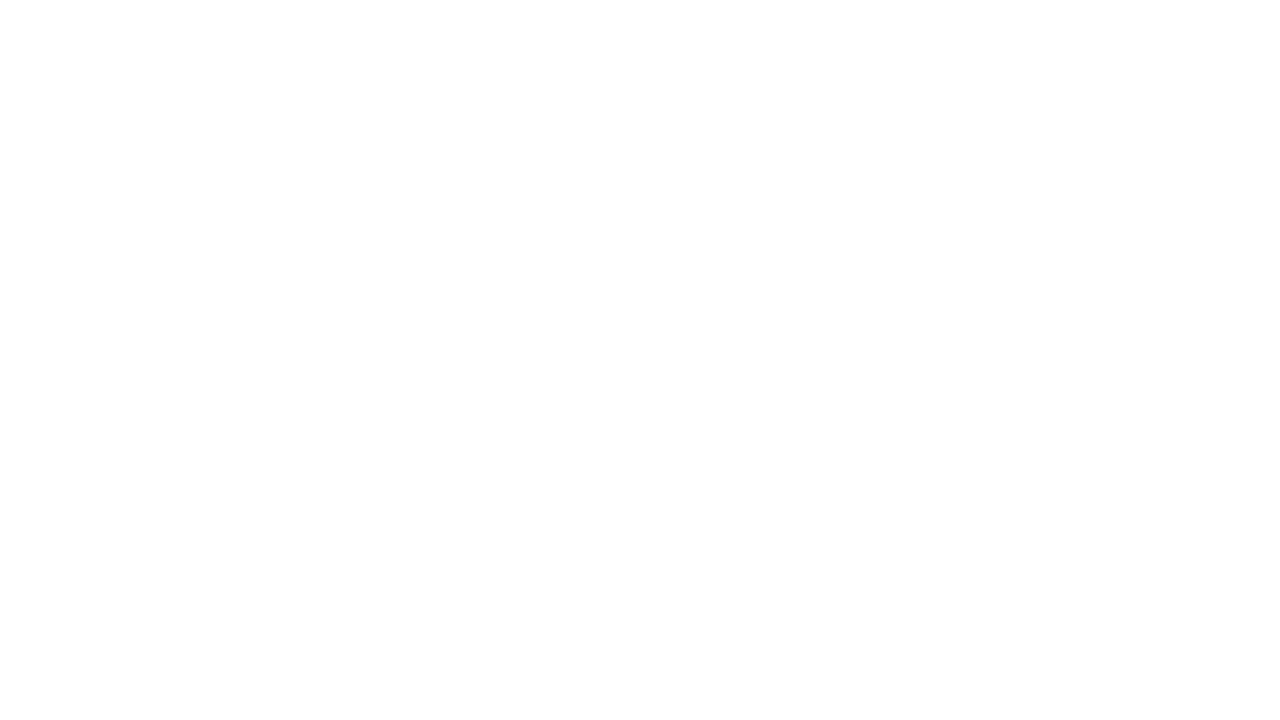 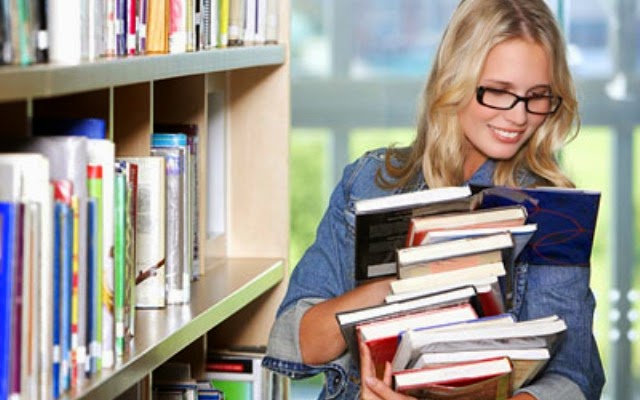 Важную роль в формировании читательской культуры ученика играет школьная библиотека. Пробудить интерес детей к творческому чтению способны только люди творческие, сами испытывающие радость от общения с книгой, способные вести диалог с автором. 
Учитель и библиотекарь должны быть  единомышленниками.
специальные библиотечно-библиографические знания и умения
задача: воспитание 
читательской культуры
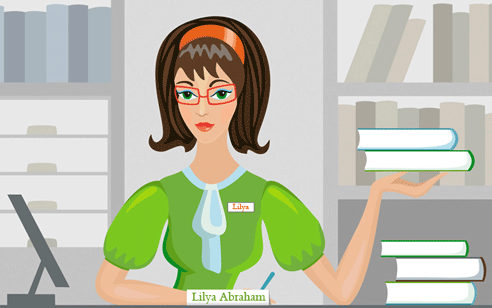 имеет солидный запас терпения
доброжелательный и коммуникабельный
библиотекарь
легко отвечает на самые разные детские и недетские вопросы
уверенный пользователь ПК
Формы работы школьной библиотеки
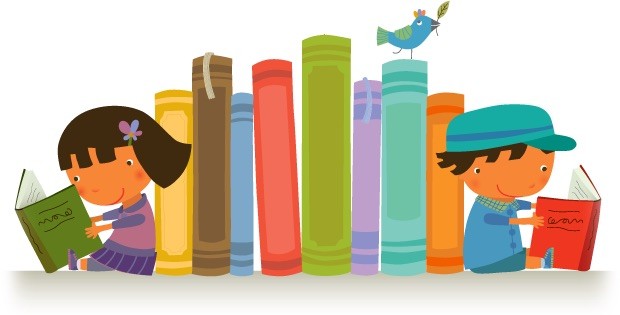 Формируют информационную культуру личности учащегося;
готовят ребенка к продуктивной самостоятельной работе с источниками информации;
учат добру, вежливости, делают учащихся воспитанными;
 прививают навык чтения.
Библиотечные уроки
Формы работы школьной библиотеки
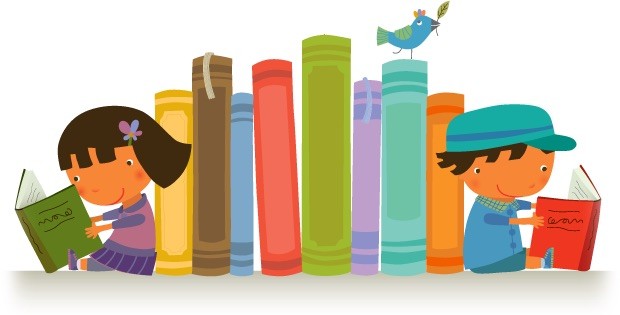 Проводятся на базе библиотеки;
 дают общие сведения о литературе;
дают советы о том, как выбрать книгу по рекомендательным пособиям или с книжной выставки;
учет, как обращаться с книгой;
знакомят с правилами поведения в библиотеке.
Библиотечные часы
Формы работы школьной библиотеки
Составляет основу начального представления о сюжете произведения, выделение темы и главной мысли;
 направлена на выявление смысловых связей между персонажем, местом действия и событиями в произведении, составлением характеристик действующих лиц, анализ их поступков, мотивов поведения;
может быть тематической, по книге, по творчеству писателя;
в ходе беседы происходит обмен мнениями, чтение-рассматривание, пересказ прочитанной книг, собственная интерпретация историй.
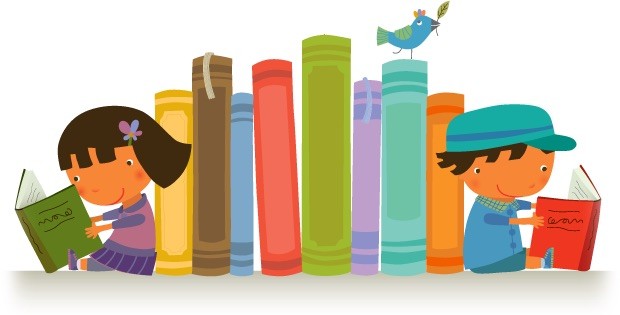 Беседа с читателем
Формы работы школьной библиотеки
Библиографический обзор
Тематические чтения
популяризация литературы
 по определенной теме:
краеведение, 
история, 
природа.
- изложение в краткой форме содержания произведения и библиографических данных;
- может быть тематическим, обзор новых поступлений.
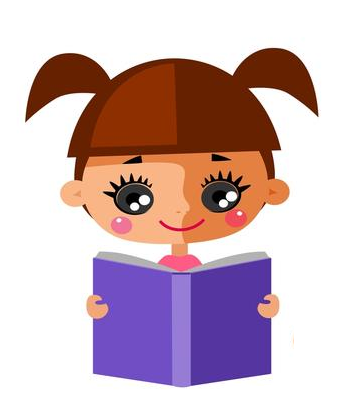 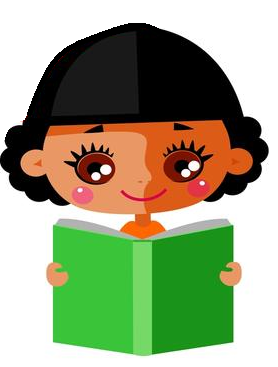 Формы работы школьной библиотеки
Оперативный способ информирования о новинках художественной литературы.

Характерно: 
постоянное название,
периодичность,
оперативность, 
актуальность и новизна предлагаемой информации.
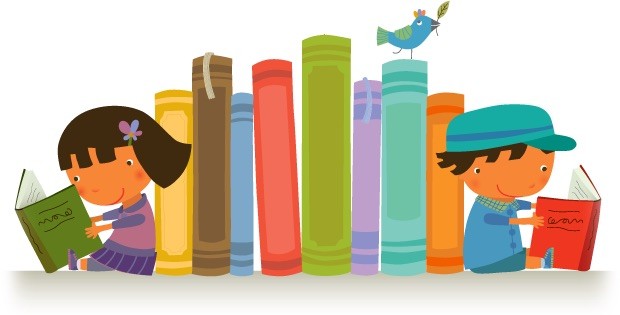 Устный журнал
Формы работы школьной библиотеки
Час творчества
Познавательный час
знакомство с книгами о творчестве художника или музыканта, 
знакомсво с каким-либо жанром искусства с последующим творческим заданием для детей.
информационное сообщение,
 показ слайдов,
библиографический обзор,
мини-викторина
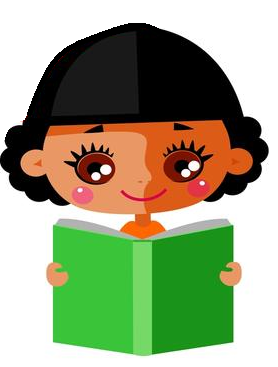 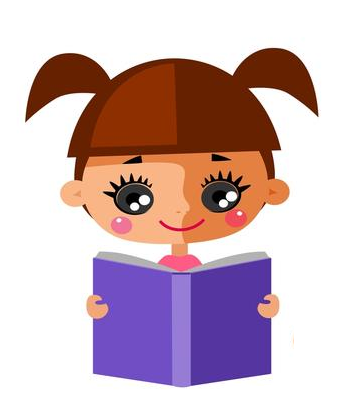 Формы работы школьной библиотеки
Диспут
Презентация книги
Обобщение различных подходов, утверждений, наиболее обоснованных точек зрения, взглядов по какой-либо прочитанной книге.
Цель: рассказать учащимся 
о новой, только что вышедшей книге или новой книге, поступившей в библиотеку.
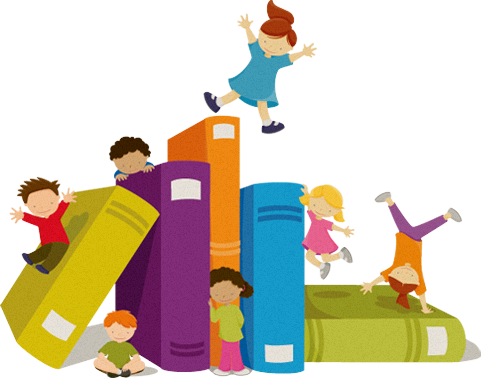 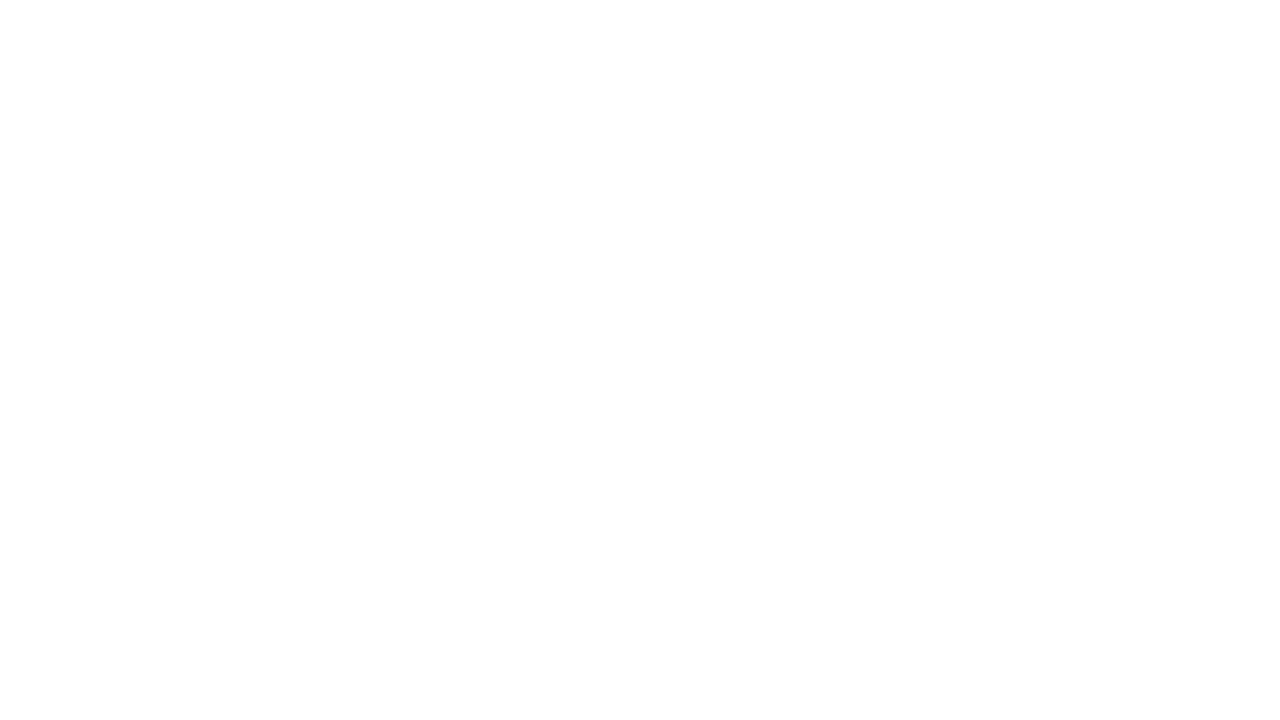 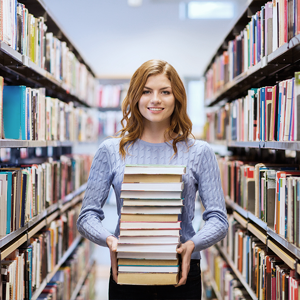 Используя разнообразные формы работы для формирования читательского интереса, библиотекарь создает ситуацию, при которой ученик переживает яркое состояние заинтересованности чтением, а затем, путем подбора книг приобретает устойчивую потребность в чтении.
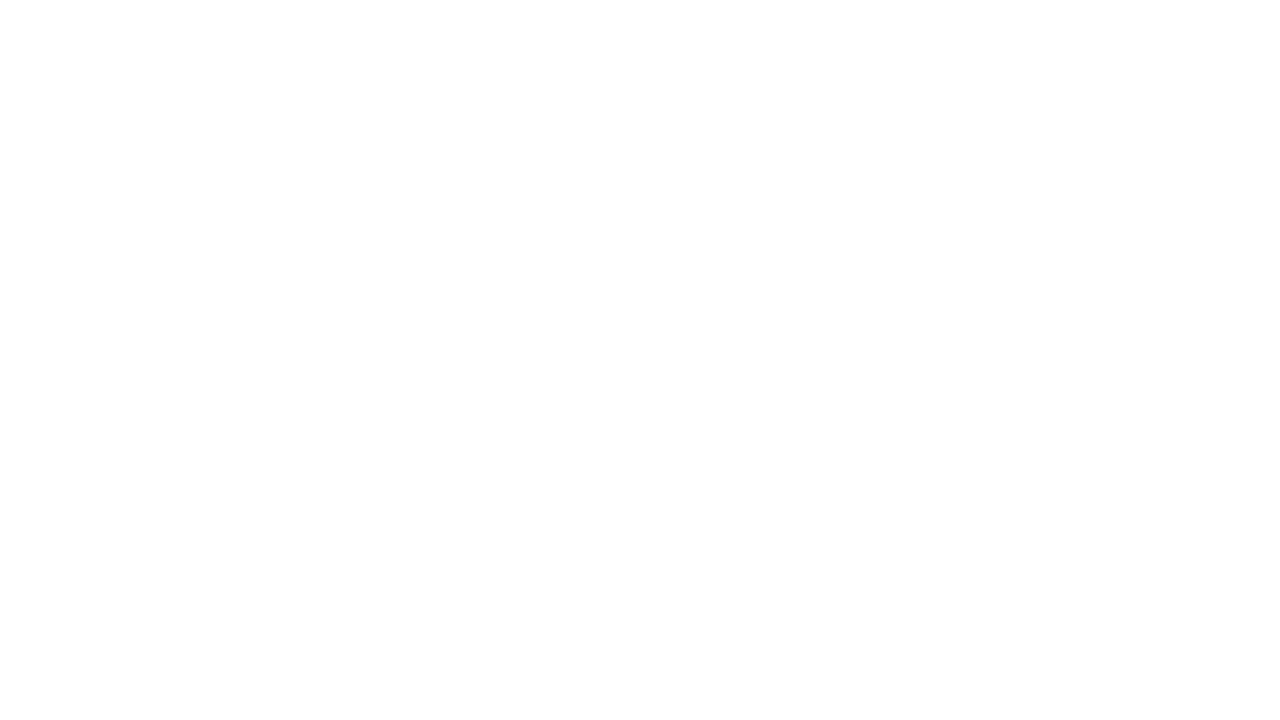 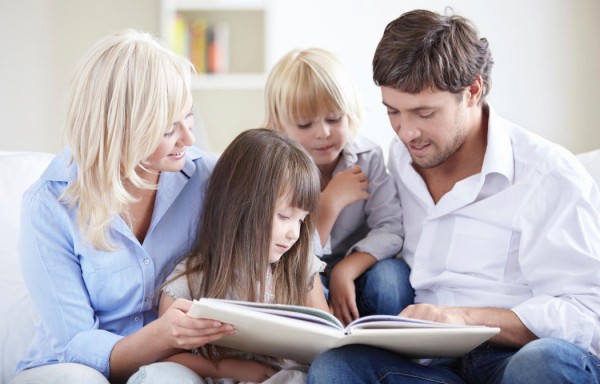 Роль семьи в формировании отношения к книге, чтению также чрезвычайно велика. Если чтение входит в образ жизни взрослых членов семьи, ребёнок это улавливает и впитывает. Впечатления, полученные в семье, остаются неким масштабом для сравнения, для оценки на всю жизнь и реализуются уже в собственной семье
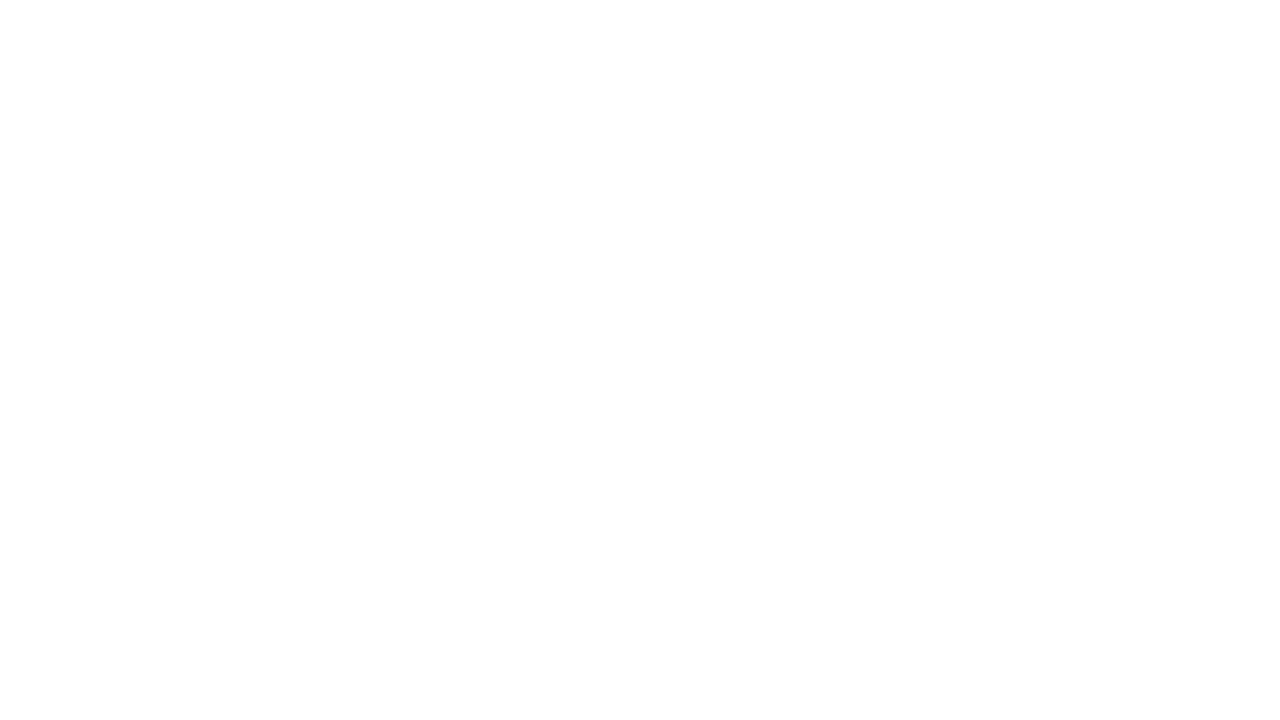 Состав домашней библиотеки, отражающей вкус, род профессиональных занятий и любительских интересов иногда нескольких поколений, во многом определяет не только отношение к книге, но и круг чтения ребёнка и подростка. 
Детям требуется «читающая» среда, книжное окружение. Только на этой основе возникает желание читать, перерастающее в глубокую духовную потребность.
«Читающая» среда должна быть создана, прежде всего, в семье.
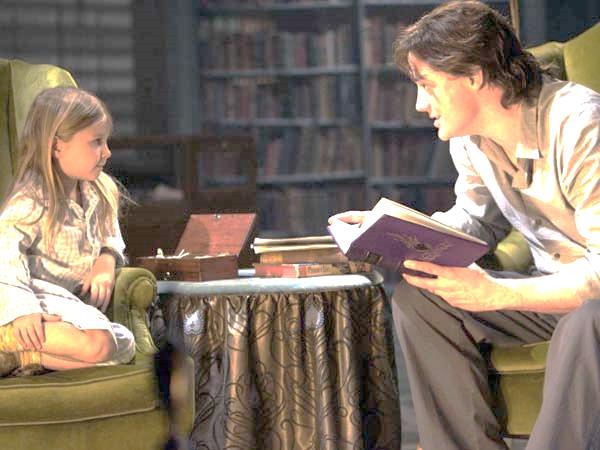 Организация работы с родителями
1. Проведение родительских собраний, посвященных чтению учащихся: учитель, библиотекарь, школьный психолог и родители, встречаются для того, чтобы обсудить основные проблемы относительно чтения детей.
2. Анализ читательских достижений учащихся класса. 
3. Читательское просвещение: повышение уровня компетентности родителей по вопросам организации семейного чтения.
Формы работы
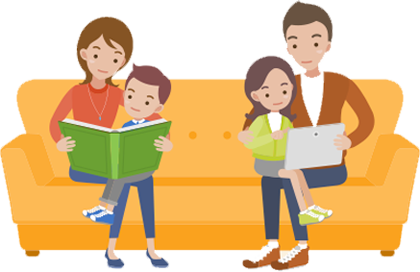 Организация работы с родителями
4. Анкетирование родителей:  анализ ситуации и выработки конкретных рекомендаций по формированию читательского интереса у учащихся.
5. Определение формы обратной связи с родителями: обсуждение контрольных точек чтения учащегося.
6. Индивидуальные беседы с родителями: работа с родителями детей, имеющих проблемы в чтении и развитии.
Формы работы
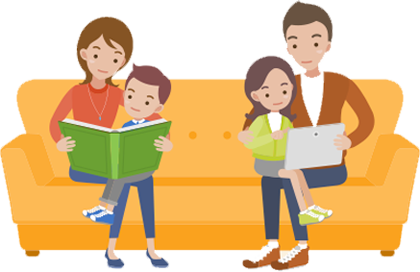 Организация работы с родителями
8. Вручение родителям поздравительных писем за победу их детей в конкурсах, направленных на формирование читательской культуры.
9. Создание копилки родительского опыта: осуществление обмена мнениями родителей по развитию читательского интереса в семье. 
10. Разработка памяток для родителей, содержащих советы по организации чтения в семье. 
11. Организация «Уголка для родителей»: информация в виде рекомендаций, советов.
Формы работы
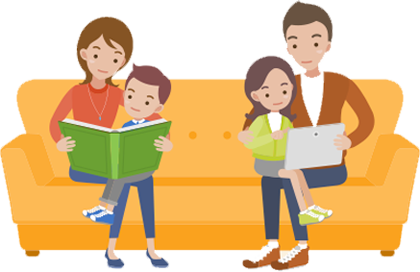 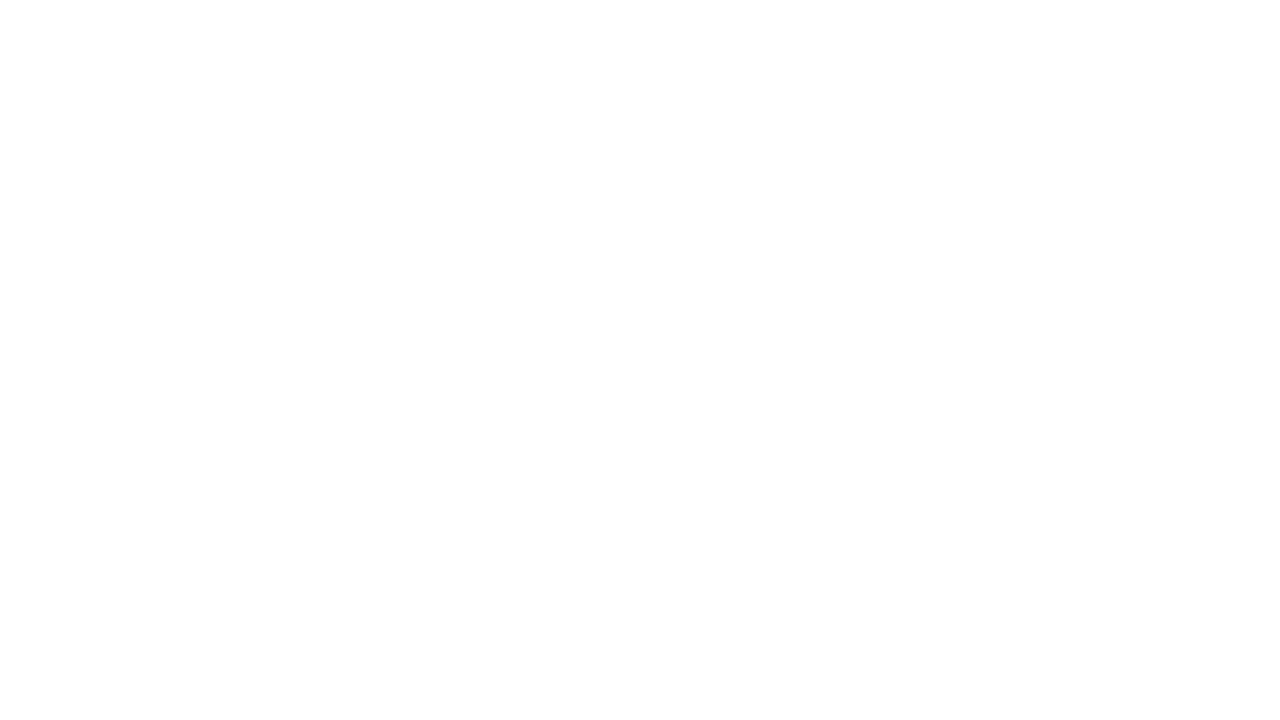 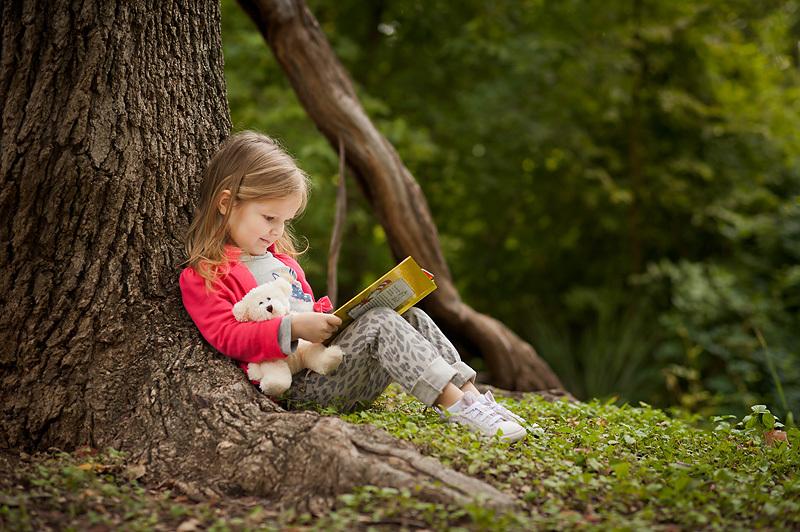 Чтение – это окошко, через которое дети видят и познают мир и самих себя. Оно открывается перед ребёнком лишь тогда, когда, наряду с чтением, одновременно с ним и даже раньше, чем впервые раскрыта книга, начинается кропотливая работа над словами.
В.А. Сухомлинский.